Використання інтерактивних технологійна уроках математики в початкових класах
Вчитель початкових класів
Пакіна Лариса Костянтинівна

Петрівський ЗЗСО Олександрівської селищної ради
Сучасний урок – це твір мистецтва, 
де педагог уміло використовує всі
 можливості для розвитку особистості учня
                                               М.Ебнер-Ешенбах
Інтерактивне навчання – це навчання діалогу, під час якого відбувається взаємодія учасників педагогічного процесу з метою взаєморозуміння, спільного розв’язання навчальних завдань, розвитку особистісних якостей учнів.
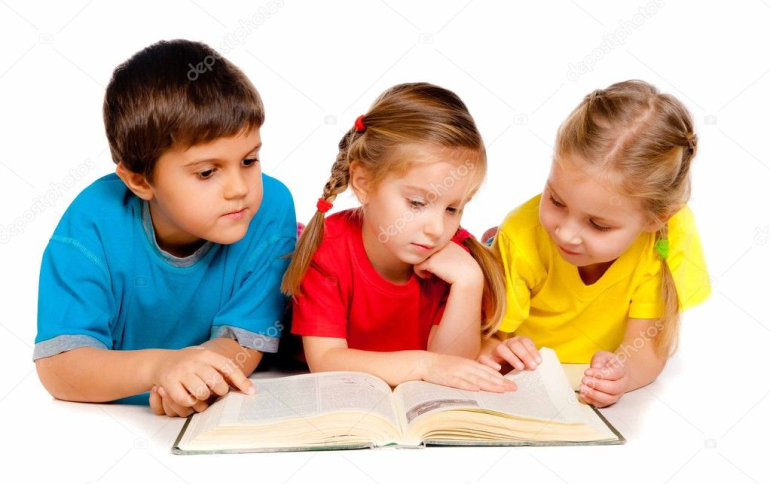 Мета інтерактивного навчання – створення    комфортних умов навчання, при яких учень 
відчуває свою успішність, свою інтелектуальну досконалість, що робить продуктивним сам освітній процес.







 Суть інтерактивного навчання полягає в тому, що навчальний процес відбувається за умови постійної активної взаємодії всіх учнів. Це базується на співпраці, взаємонавчанні: Вчитель Учень Учень Вчитель і учні – рівноправні, рівнозначні суб’єкти навчання
формуванню загальнонавчальних та предметних навичок
можливості відстоювати та пропонувати свою думку
формуванню навичок толерантного спілкування
розвитку комунікативних якостей
Інтерактивне 
навчання 
сприяє:
створенню атмосфери співробітництва
формуванню доброзичливого ставлення до інших
виробленню життєвих цінностей
творчому підходу до розв’язання проблеми
максимальному використанню своїх здібностей
Розглянемо, як діють інтерактивні технології при вивченні математики в початкових класах.
"Карусель"                                                                                                   Ця модель сприяє одночасному включенню всіх учнів класу в активну роботу, наприклад, для інтенсивної перевірки обсягу і глибини наявних знань.
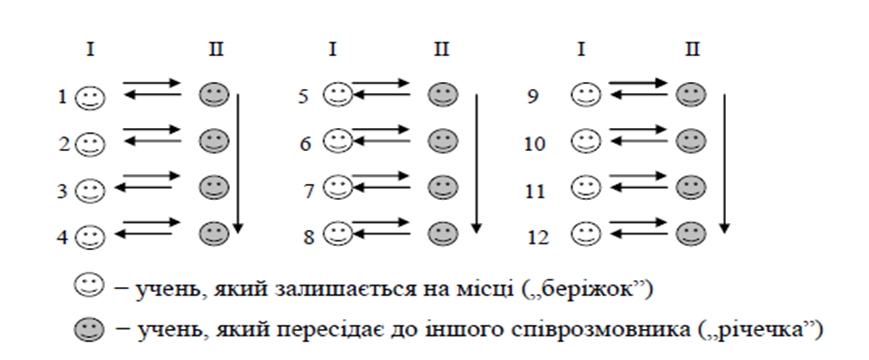 Метод „Прес”

Дана технологія відкриває можливості доводити, висловлювати свої думки, обґрунтовувати свої міркування за певним алгоритмом: „Я вважаю, що...”, „тому що...”, „наприклад..”, „отже, я вважаю...”
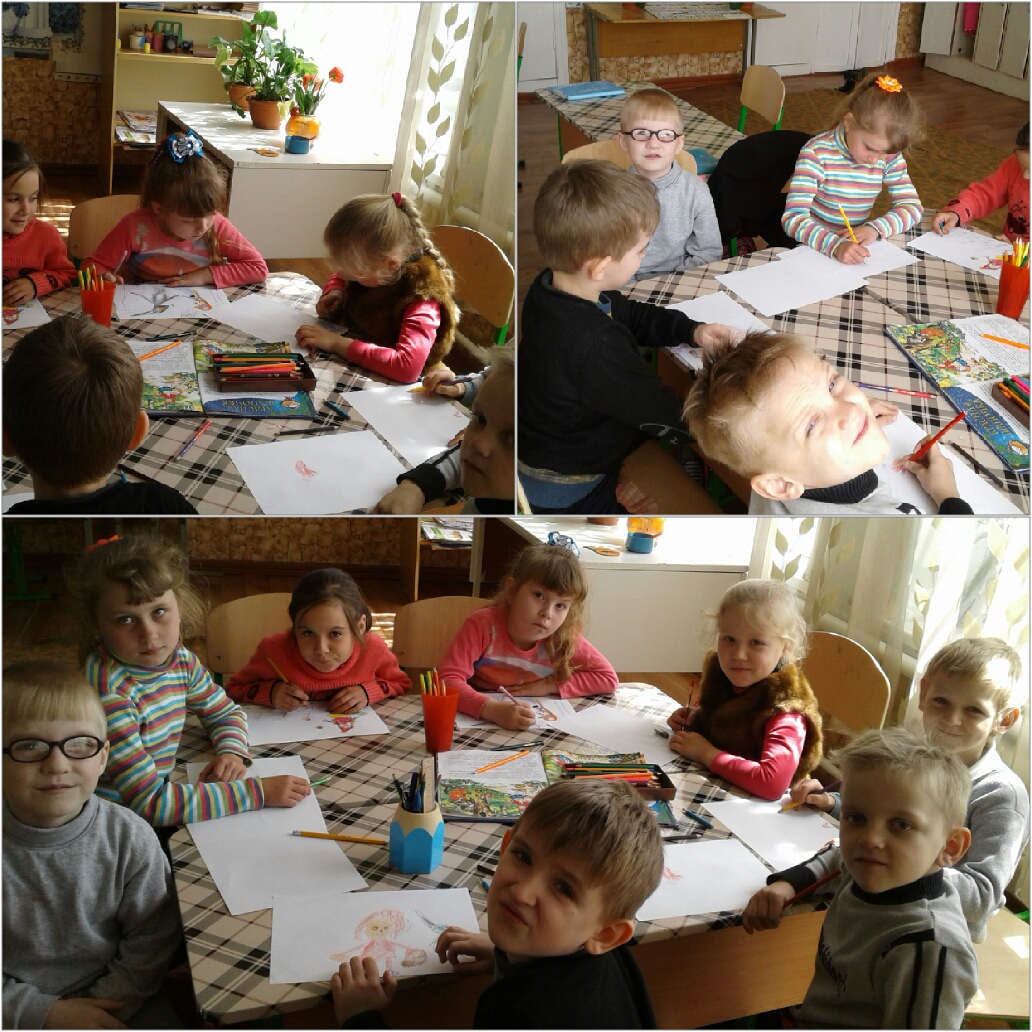 „Займи позицію”
Дана технологія дає можливість кожному учневі продемонструвати різні думки, обґрунтувати свою позицію.
Наприклад,при розв’язуванні задачі
І позиція. Розв’яжу задачу за схемами
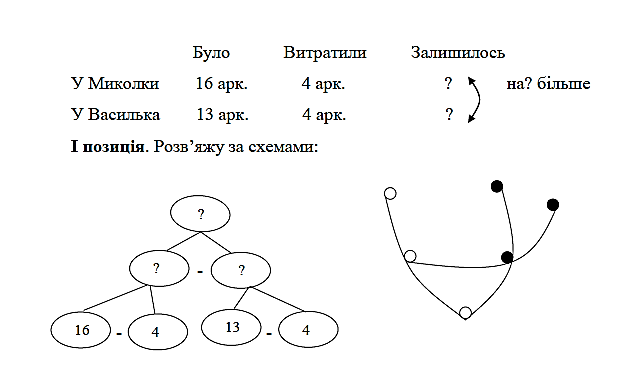 ІІ позиція. Обґрунтую міркування: 16 –13 = 3 (арк.)
„Робота в групах”
Інтерактивну частину уроку доцільно проводити у процесі роботи над задачами, опрацювання яких потребує застосування колективної творчості. Пропонуємо об’єднати учнів у групи за певними ознаками (дні тижня, пори року, нотний ряд, кольори, назви квітів і т.п.) Всі групи отримують однакове завдання
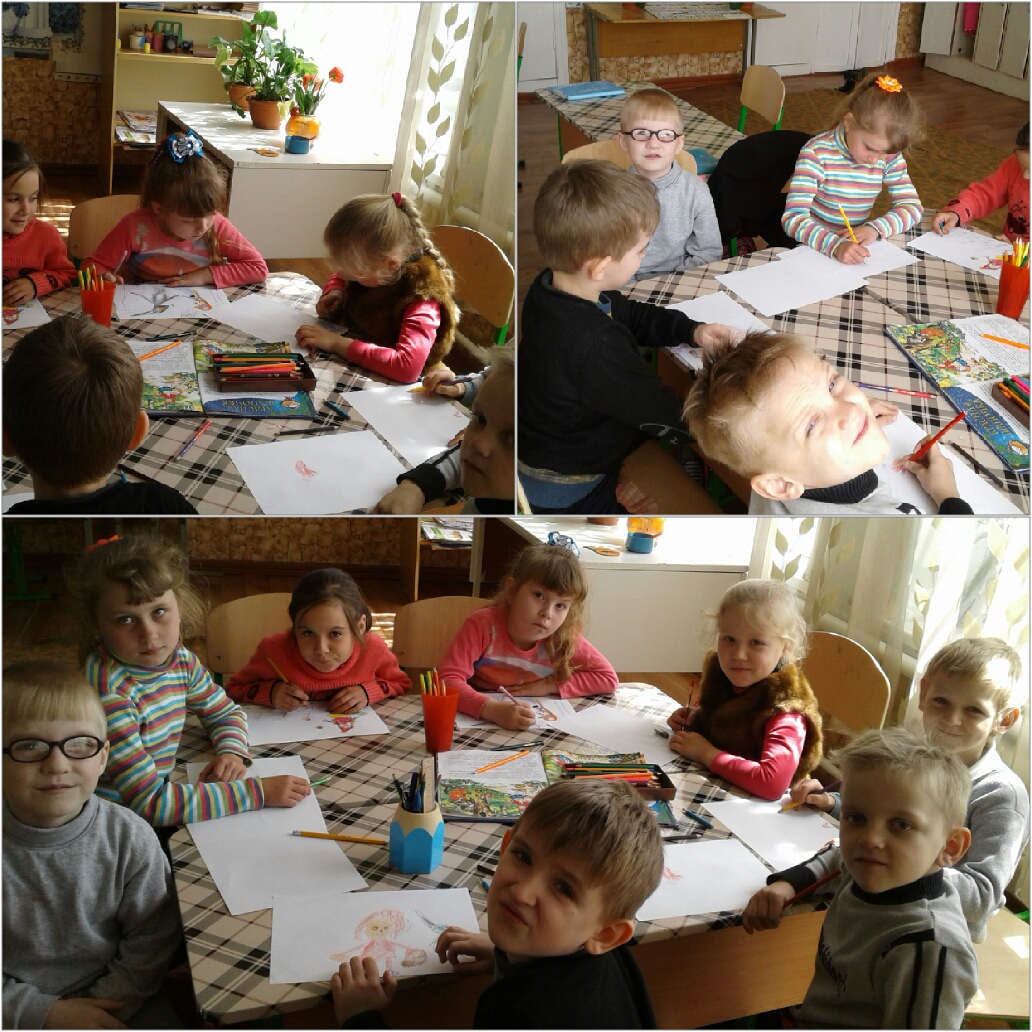 Інтерактивні технології 
у проведенні виховних годин
Правила для учнів під час використання інтерактивних методів
ВИСНОВОК
Використання інтерактивних методів на уроках дає можливість доповнити уроки різноманітною інформацією, а різні види діяльності заохочують дітей до роботи. Діти свідомо осмислюють положення (ситуацію): «відсидіти не вдається». Кожен учень зацікавлений у правильності своєї думки. Продуктивність уроків підвищується.

Те, що подобається, дитина робить із задоволенням і натхненням, а значить – навчається.

Дякую за увагу!